RIBENA / PAD LOCK
NAME:
DATE:
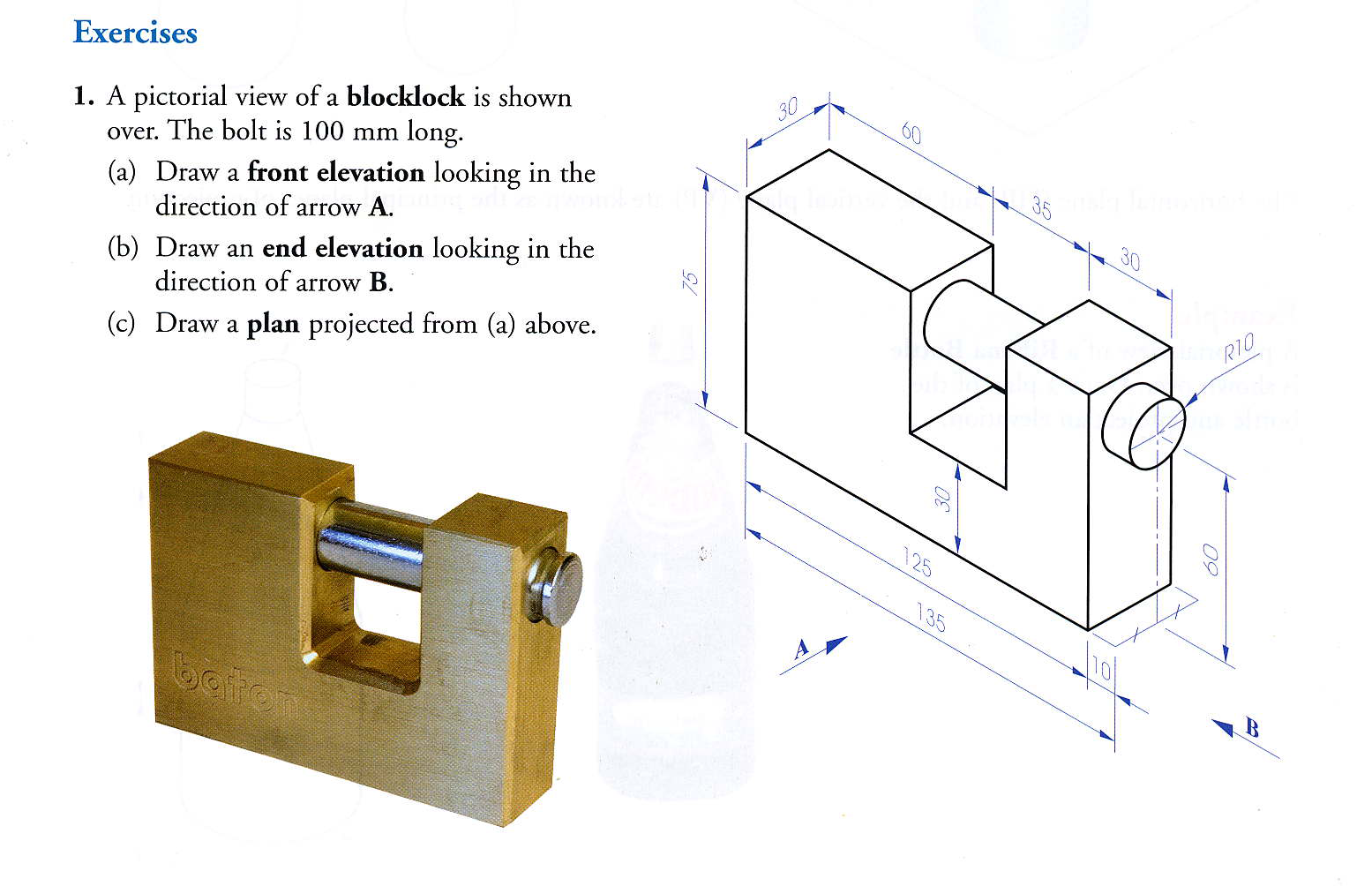 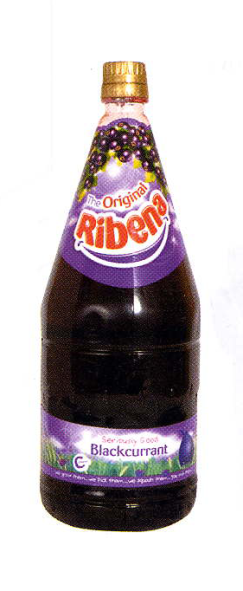 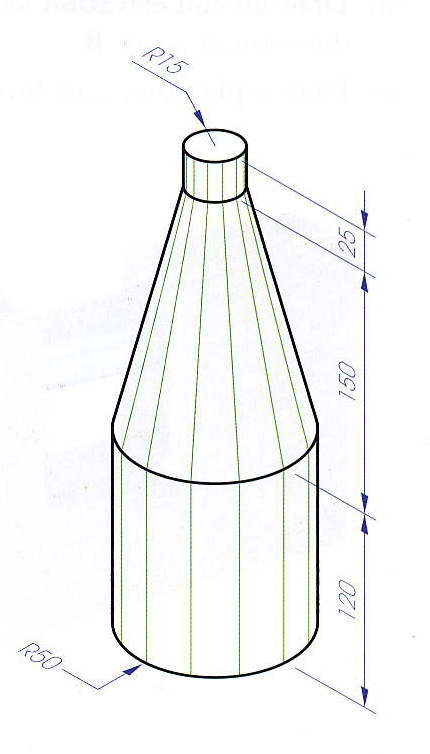 25
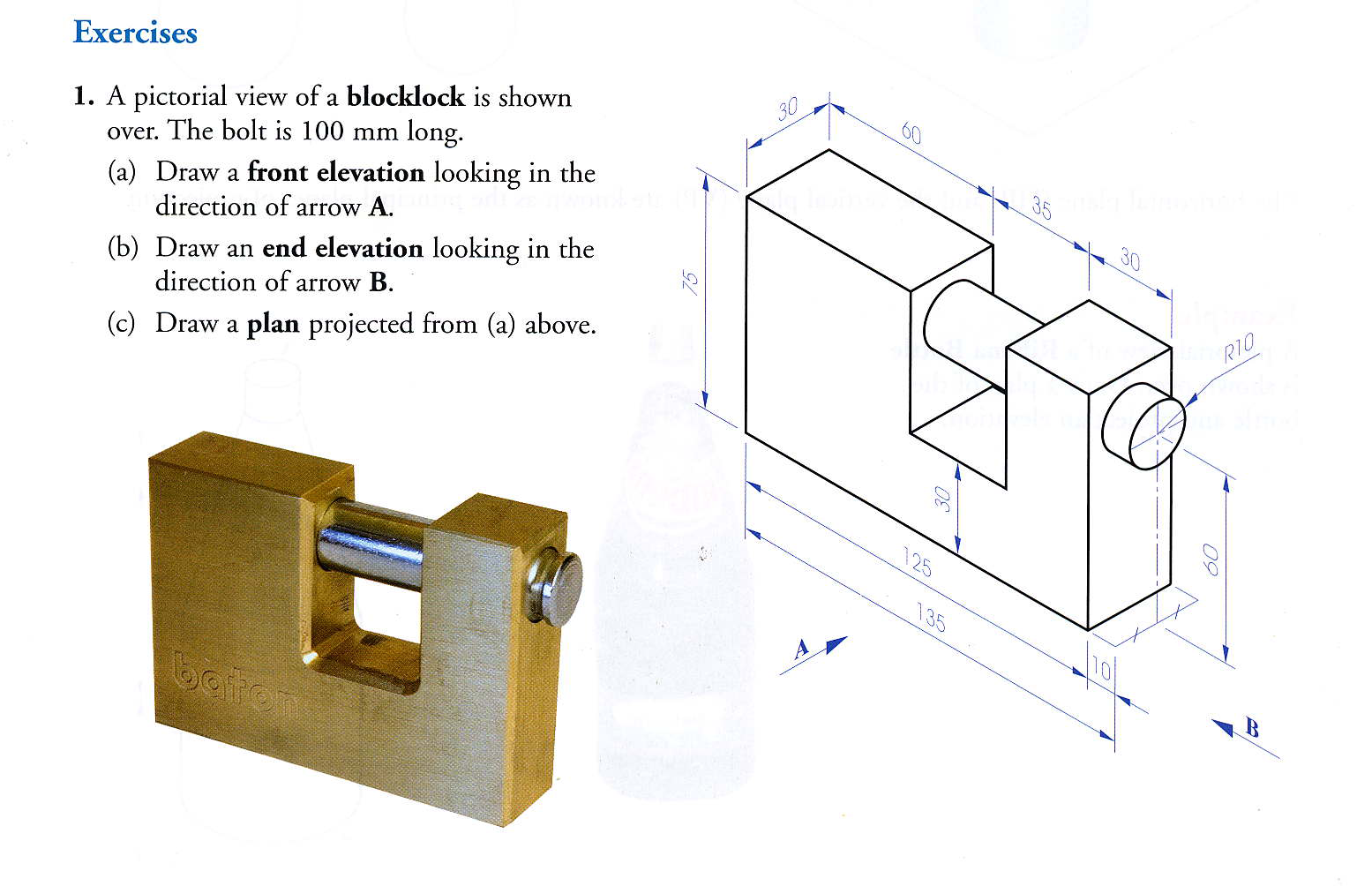 15
150
30
75
30
15
10
30
60
35
120
125
100
30
20
30
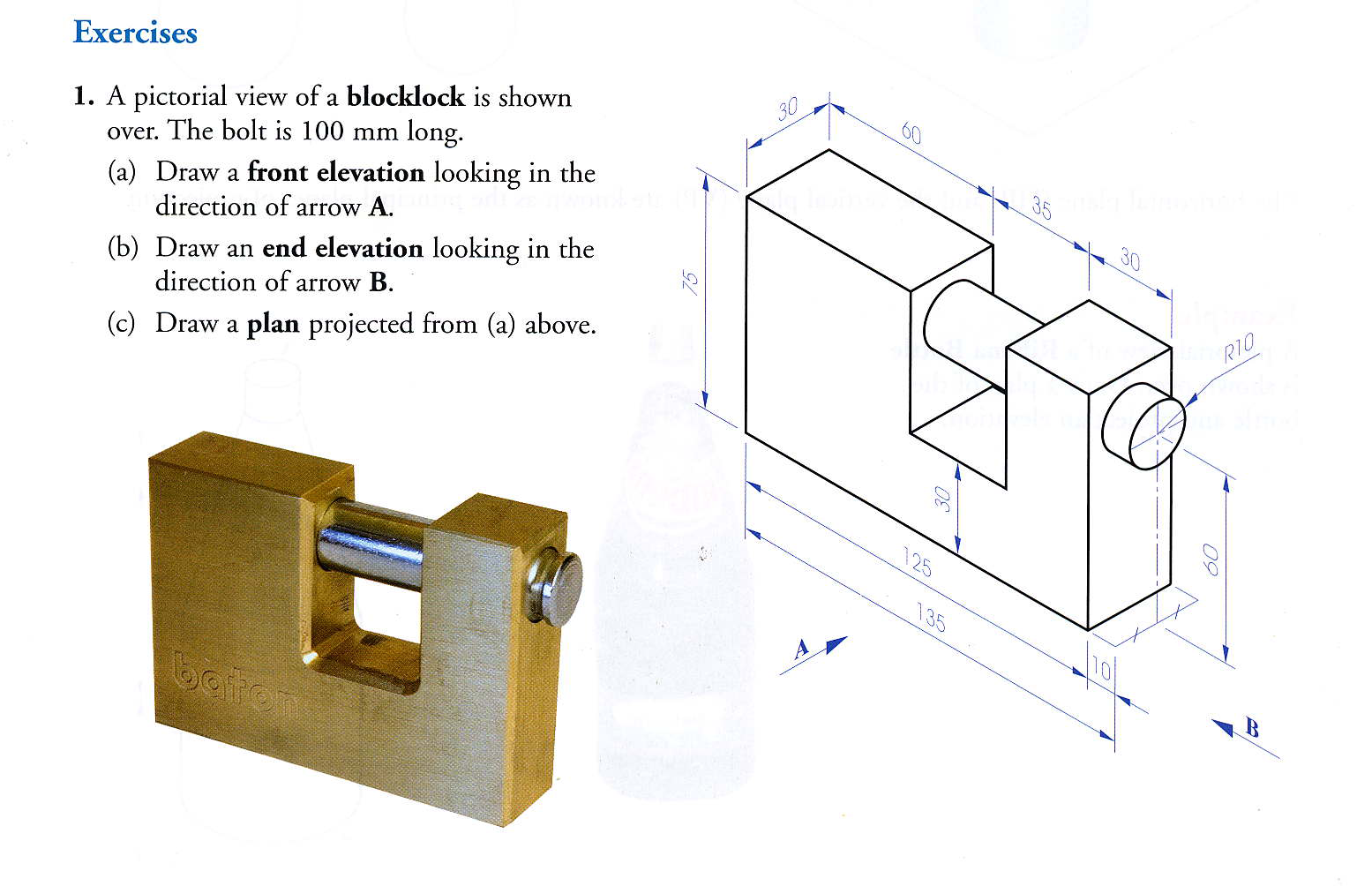 Down 210
In 90
Down 140	
In 220
SCHOOL  BAG  3000
NAME:
DATE:
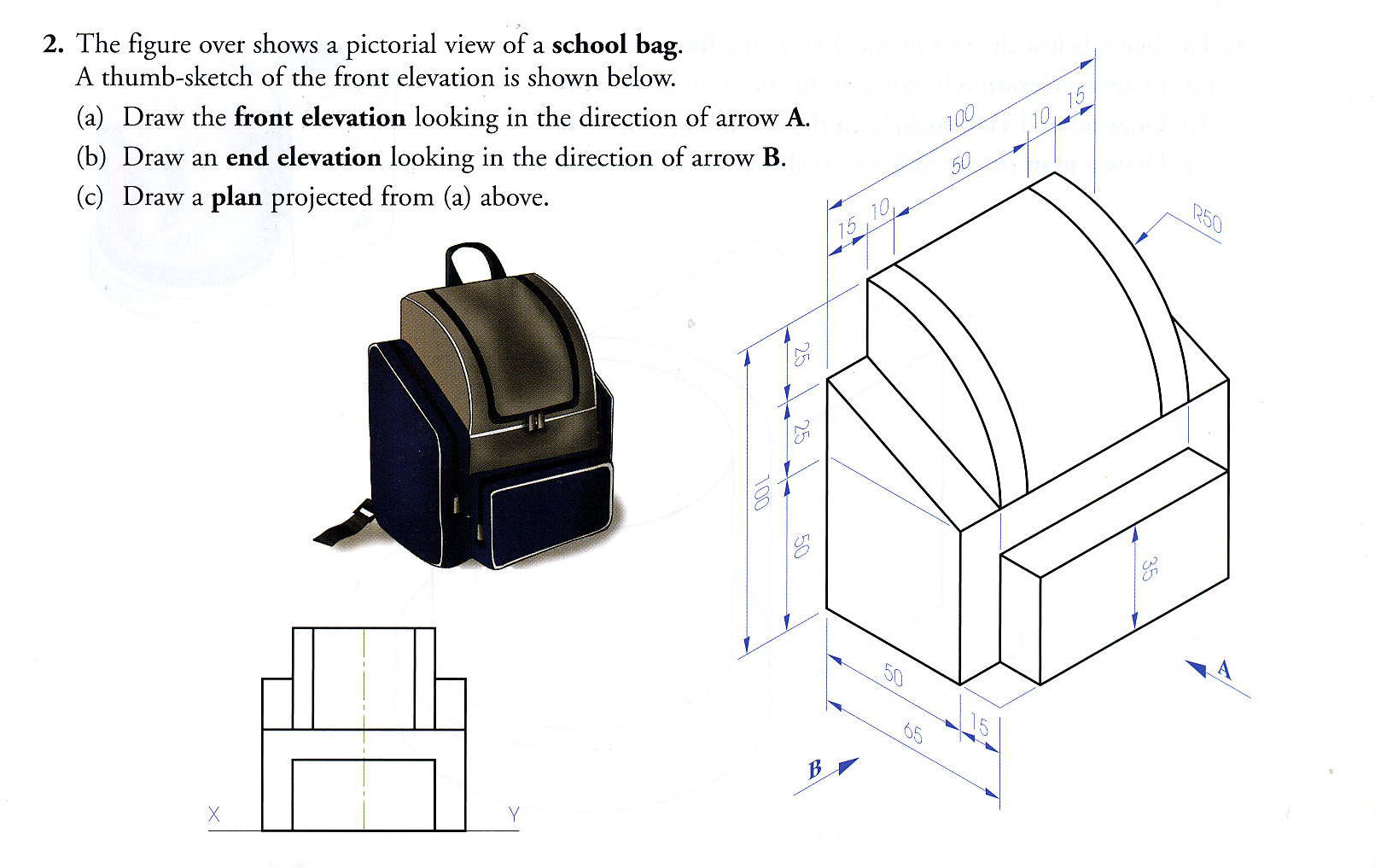 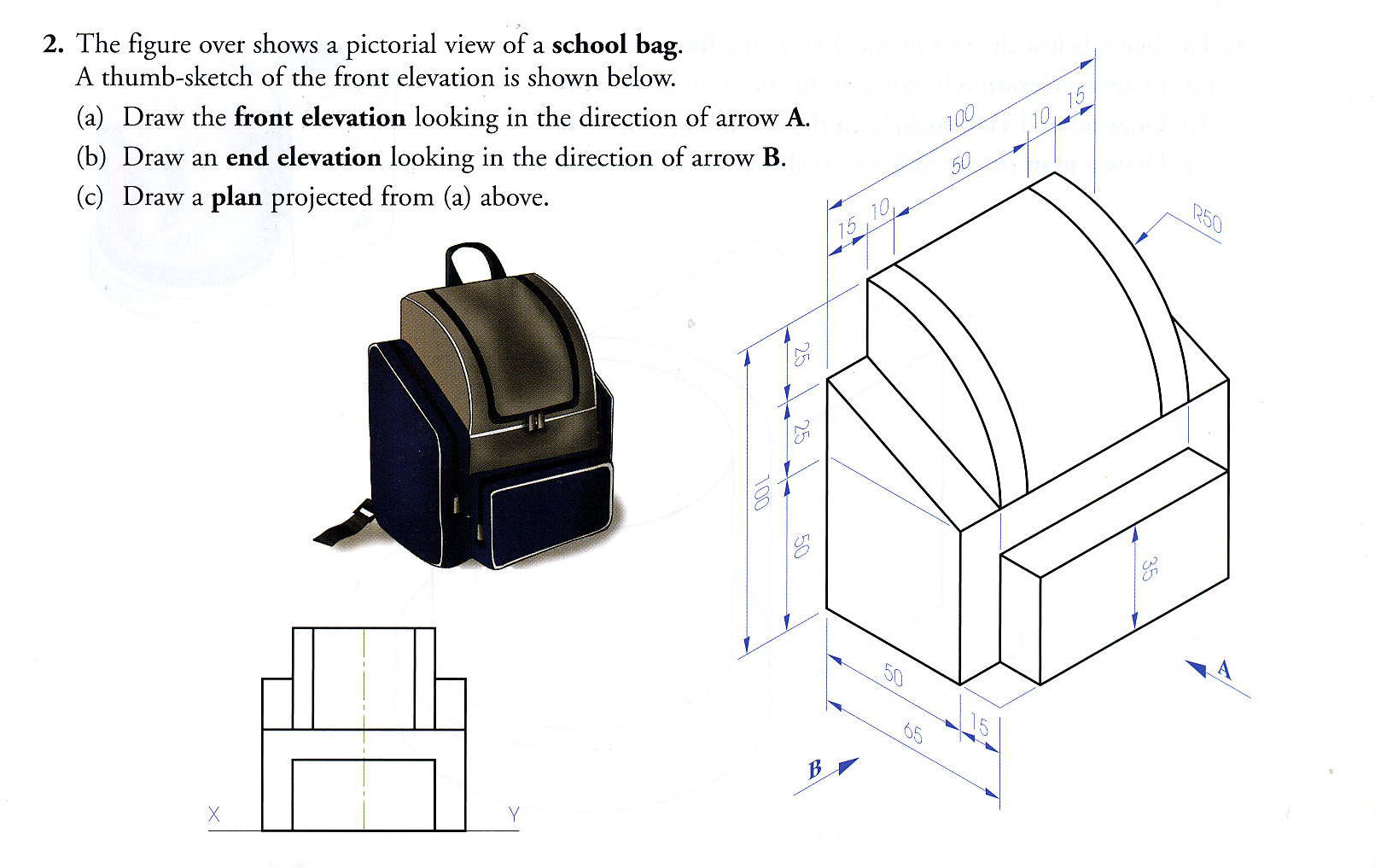 10
15
10
15
50
25
R 50
25
100
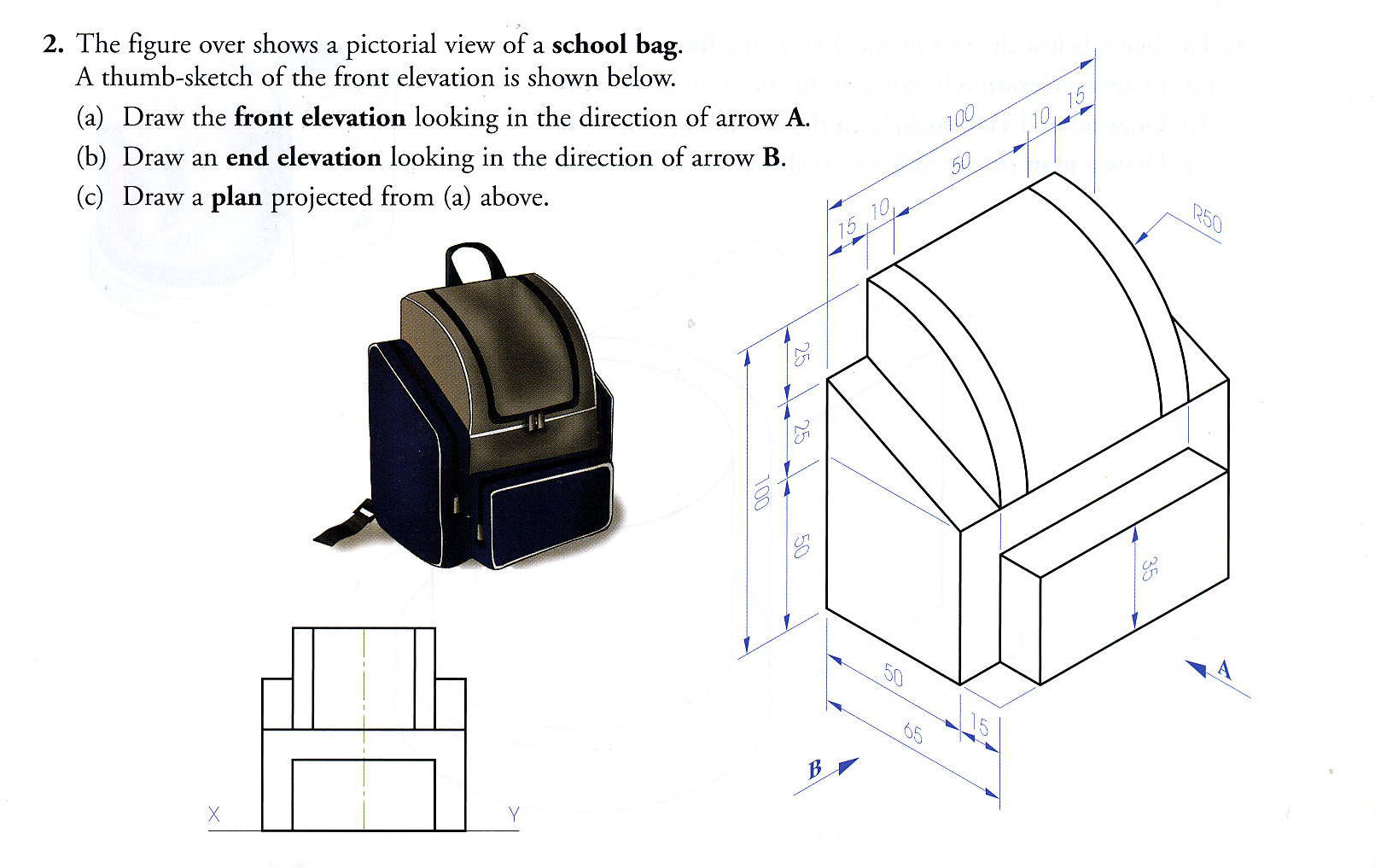 50
35
100
50
65
15
Down 135
In 100
FOOD     MIXER
NAME:
DATE:
Down 175
In 280
Elevation A
Plan
Plan B
65
85
20
R 40
R 50
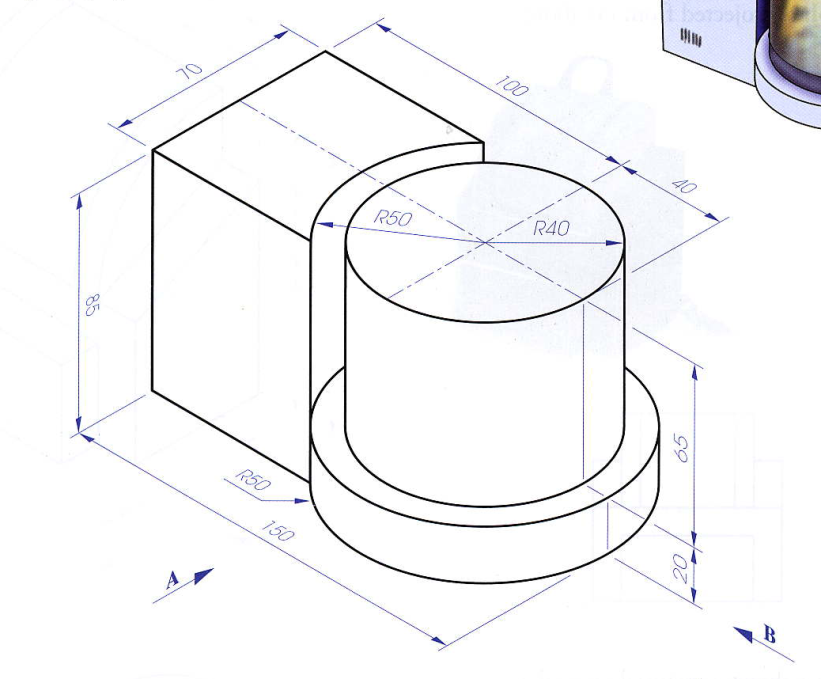 100
70
FLIGHT  OF  STEPS
NAME:
DATE:
Down 90
In 215
Elevation A
Plan
Plan B
15
60
15
15
20
40
90
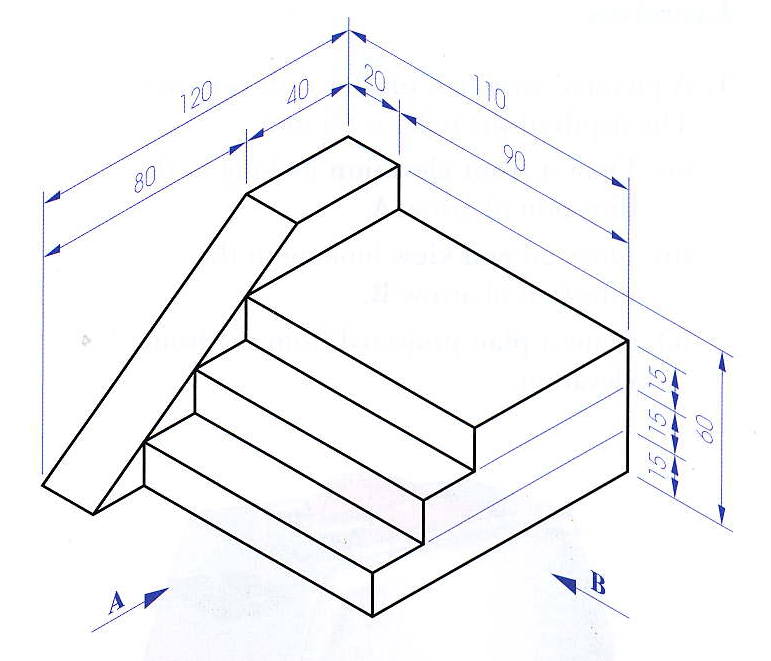 40
110
120
80
The sloped surface appears as a line in the end view. It is the only view you will get the width of each step. Height is already given.
TOASTER  3000
NAME:
DATE:
Down 125
In 185
Elevation A
Plan
Plan B
20
10
65
90
25
35
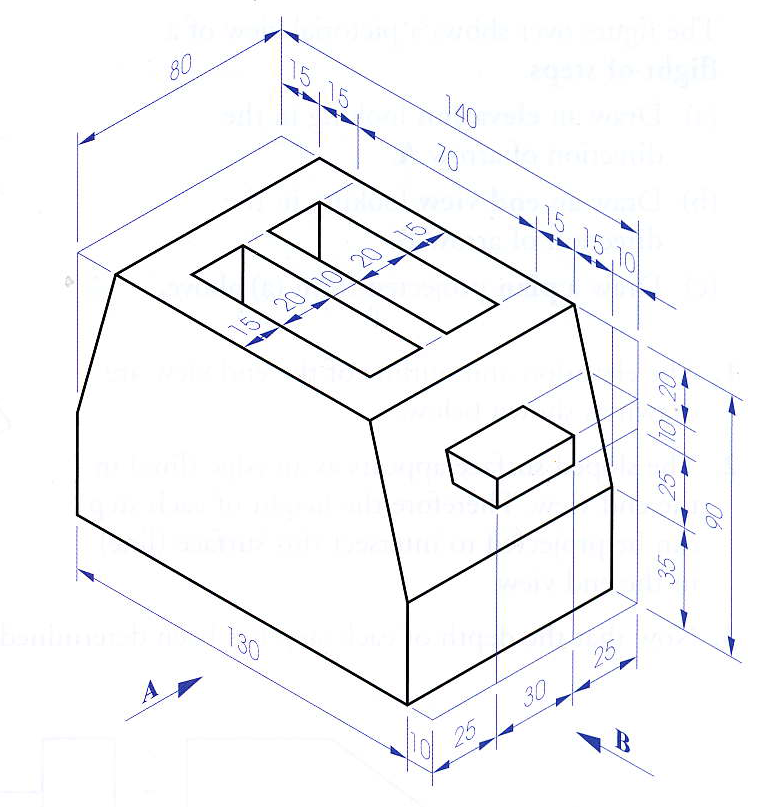 15
70
15
15
15
10
25
30
25
130
15
20
80
10
20
15
SOLID
NAME:
DATE:
Down 120
In 100
Elevation A
Plan
Plan B
This purple dot is where the blue surface intersects with the edge. The elevation is the only view where you will see these intersect. (object always has to appear as an edge)
30
R 35
75
25
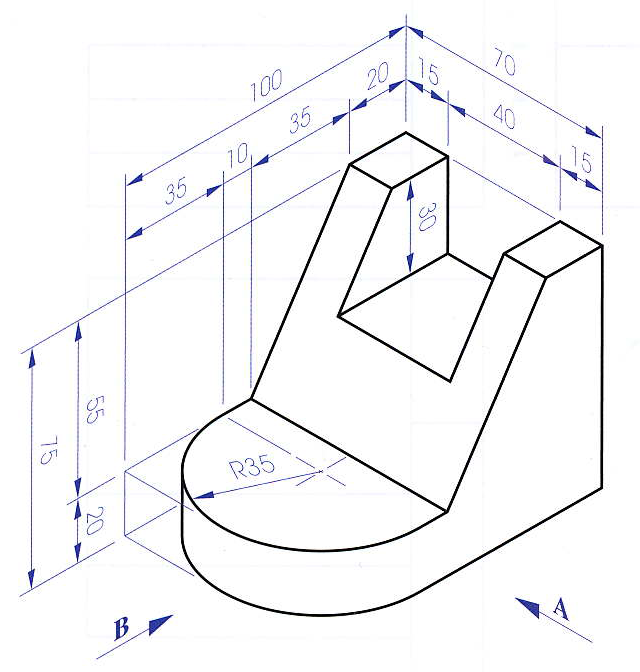 20
35
10
20
35
15
100
70
40
15
SOLID  2
NAME:
DATE:
This purple dot is where the blue surface intersects with the edge. The elevation is the only view where you will see these intersect. (object always has to appear as an edge)
45
30
65
20
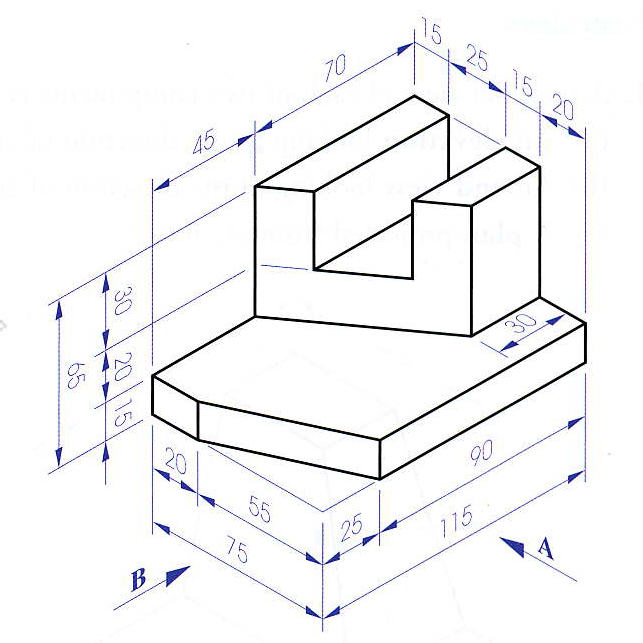 15
25
30
15
20
115
25
75
55
15
20
Down 115
In 95
SOLID  3
DATE:
NAME:
This purple dot is where the blue surface intersects with the edge. The elevation is the only view where you will see these intersect. (object always has to appear as an edge)
35
25
50
TRUE SHAPE OF SURFACE
55
85
15
15
45
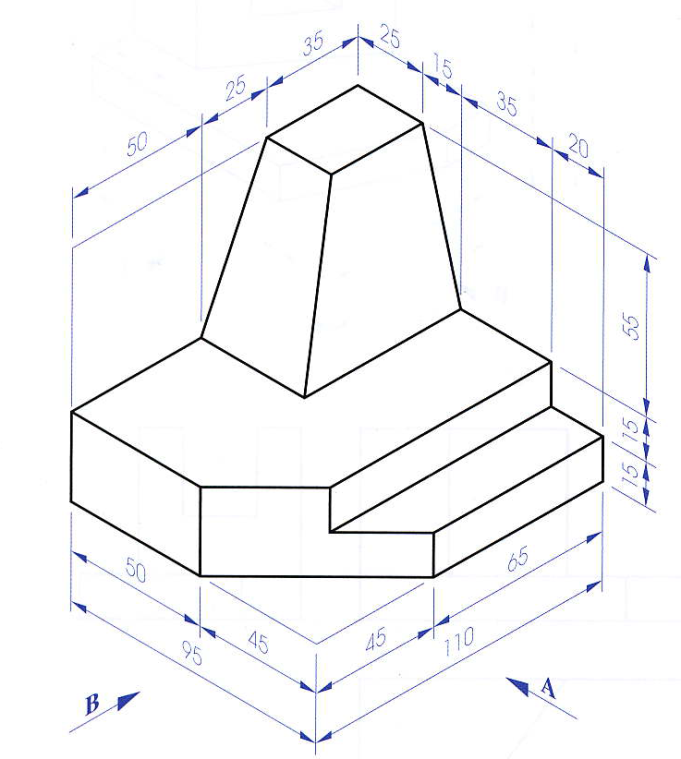 25
110
50
Red dot point for compass
15
95
35
45
20
Looking at 90°
Down 115
In 120
SOLID  4
DATE:
NAME:
TRUE SHAPE OF SURFACE
30
R 30
15
80
15
20
30
55
35
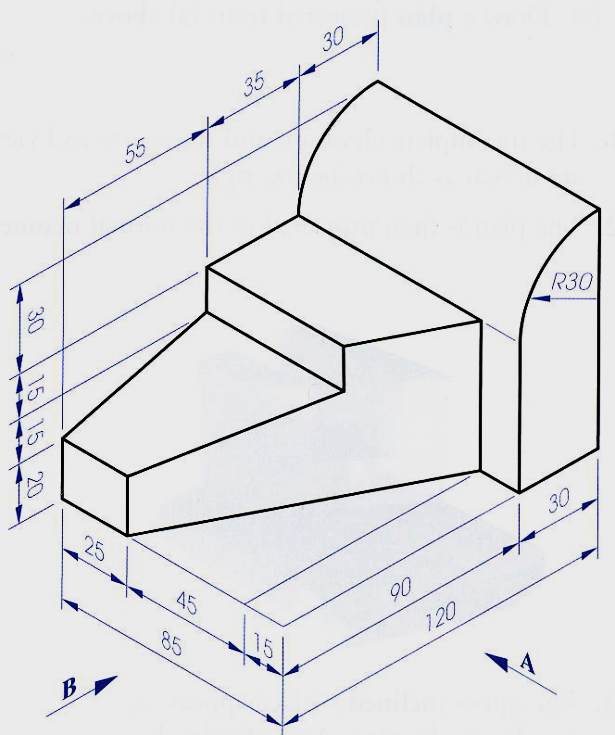 25
120
85
45
Looking at 90°
15
Red dot point for compass
Down 100
In 140
PLATFORM
DATE:
NAME:
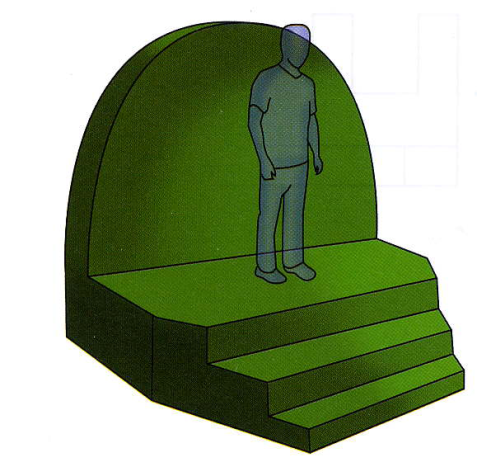 60
TRUE SHAPE OF SURFACE
R 60
110
20
30
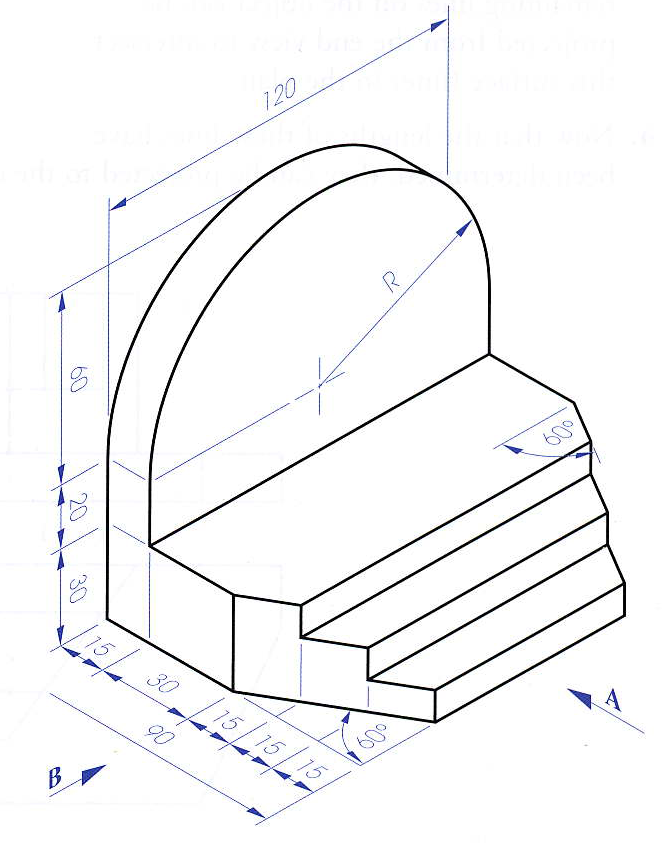 120
15
30
90
15
Red dot point for compass
15
60°
60°
15
Down 130
In 110
Looking at 90°
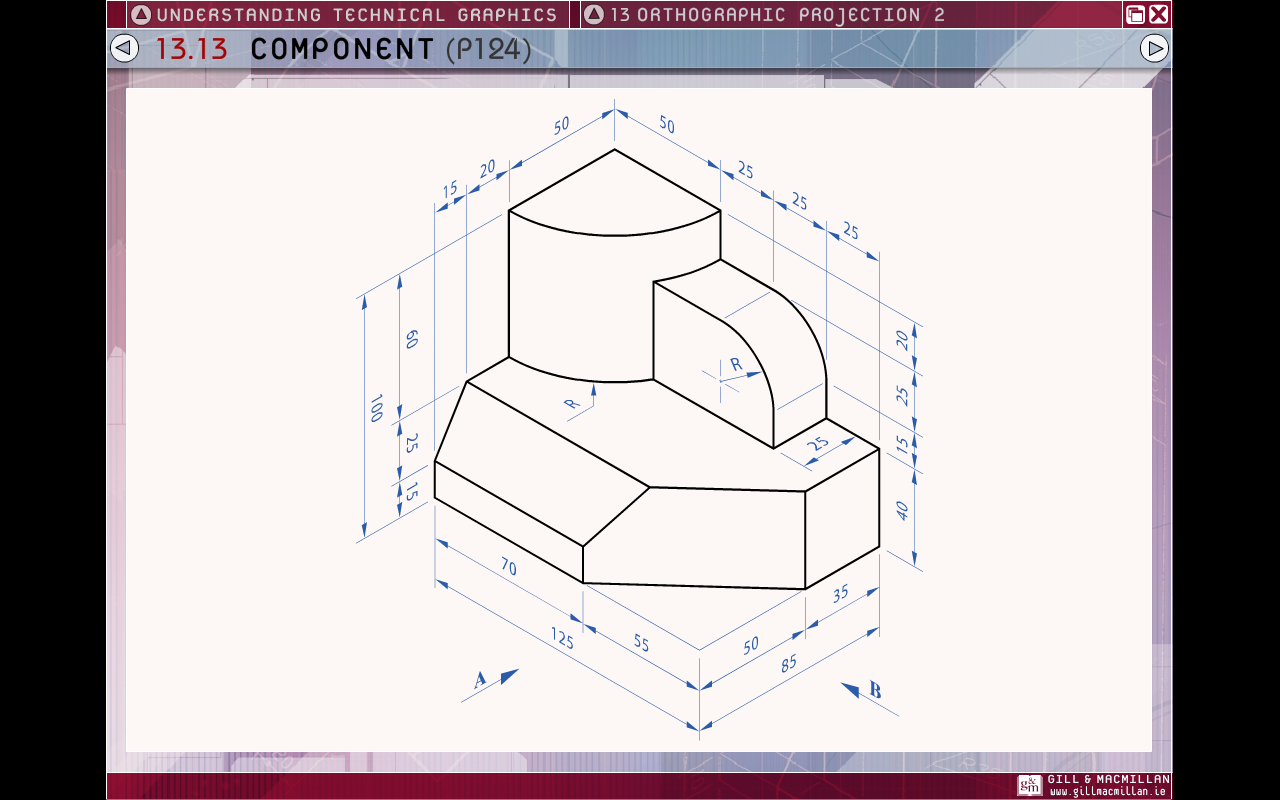 Down 115
In 150
PLATFORM
DATE:
NAME:
Down 115
In 150
25
50
25
25
TRUE SHAPE OF SURFACE
R 25
R 50
30
25
60
100
15
25
40
15
55
70
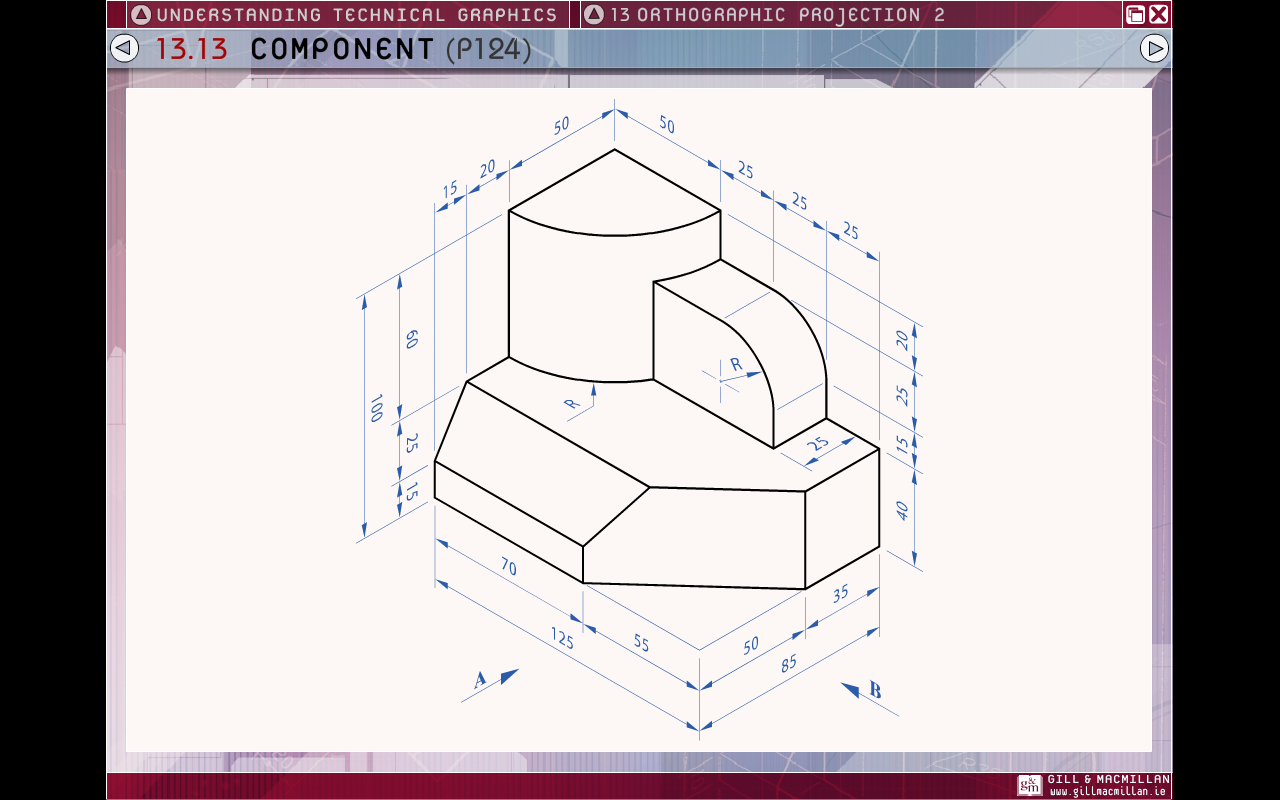 25
125
35
50
85
20
15
Looking at 90°
Red dot point for compass
COMPONENT
DATE:
NAME:
R 20
70
30
20
20
10
40
TRUE SHAPE OF SURFACE
40
R 40
100
30
50
20
80
40
20
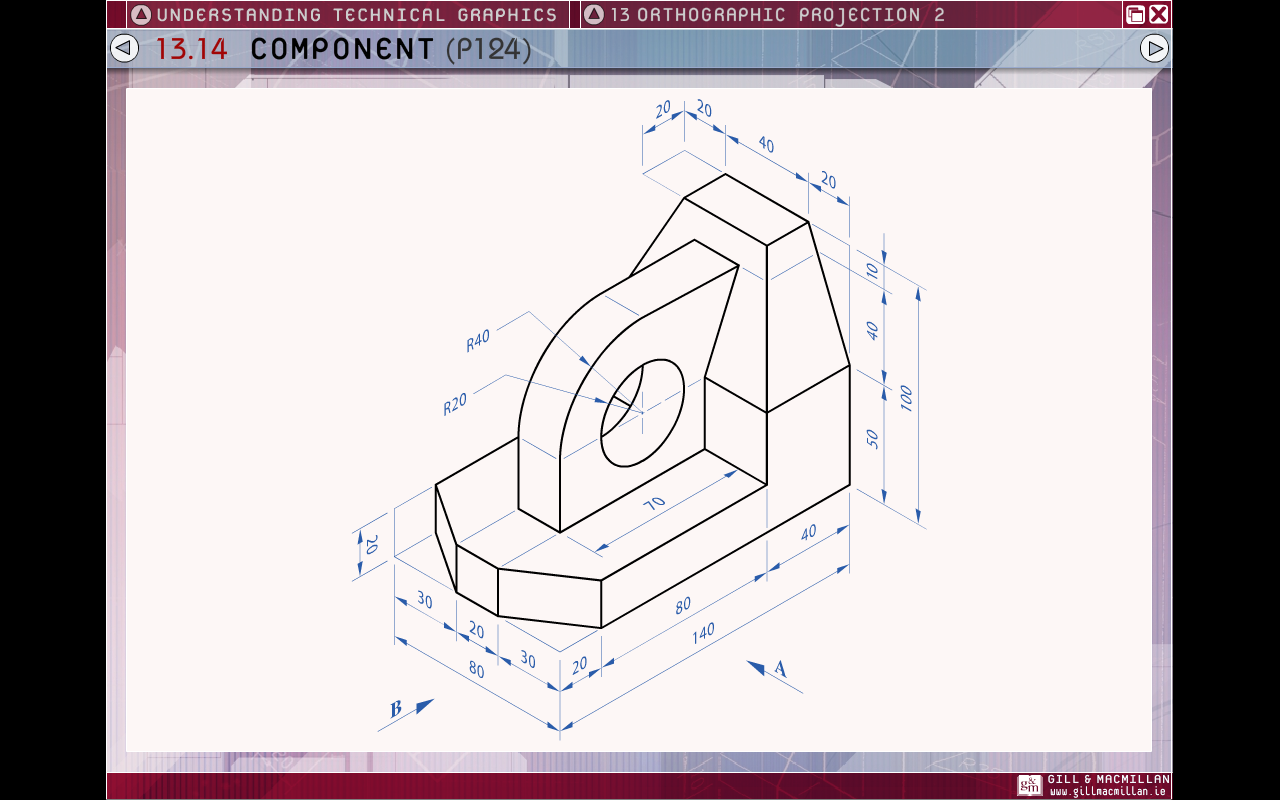 140
20
30
Red dot point for compass
80
40
20
30
20
Down 130
In 100
Looking at 90°
OTRHO PG 125
NAME:
DRAW
ELEVATION IN ARROW A
PLAN 
END VIEW IN DIRECTION OF ARROW B
Down 115
In 150
Down 115
In 150
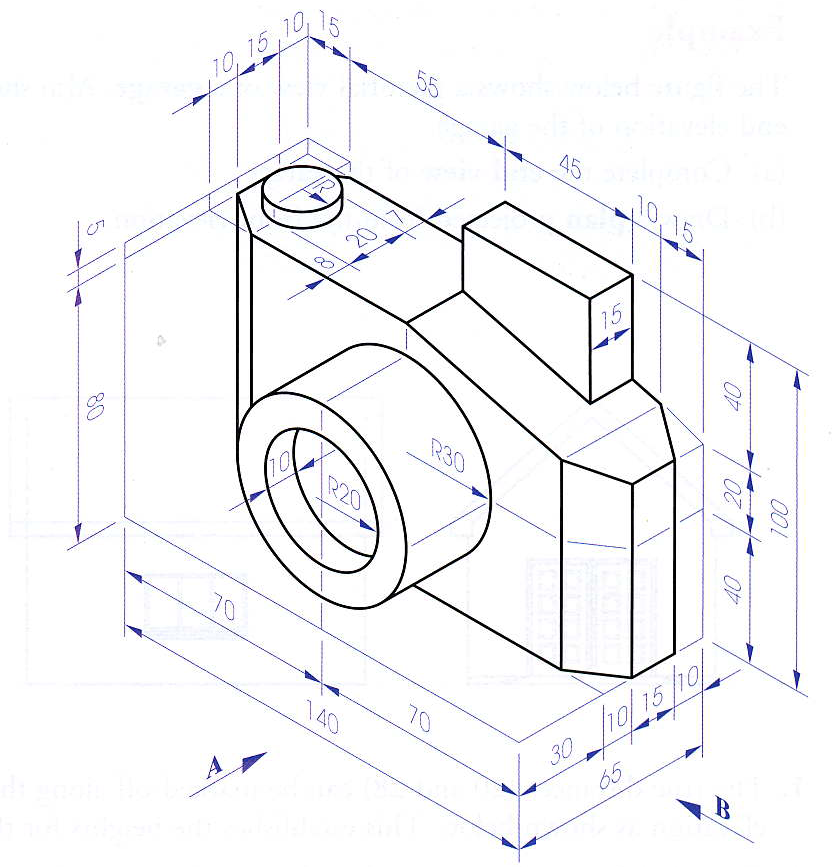 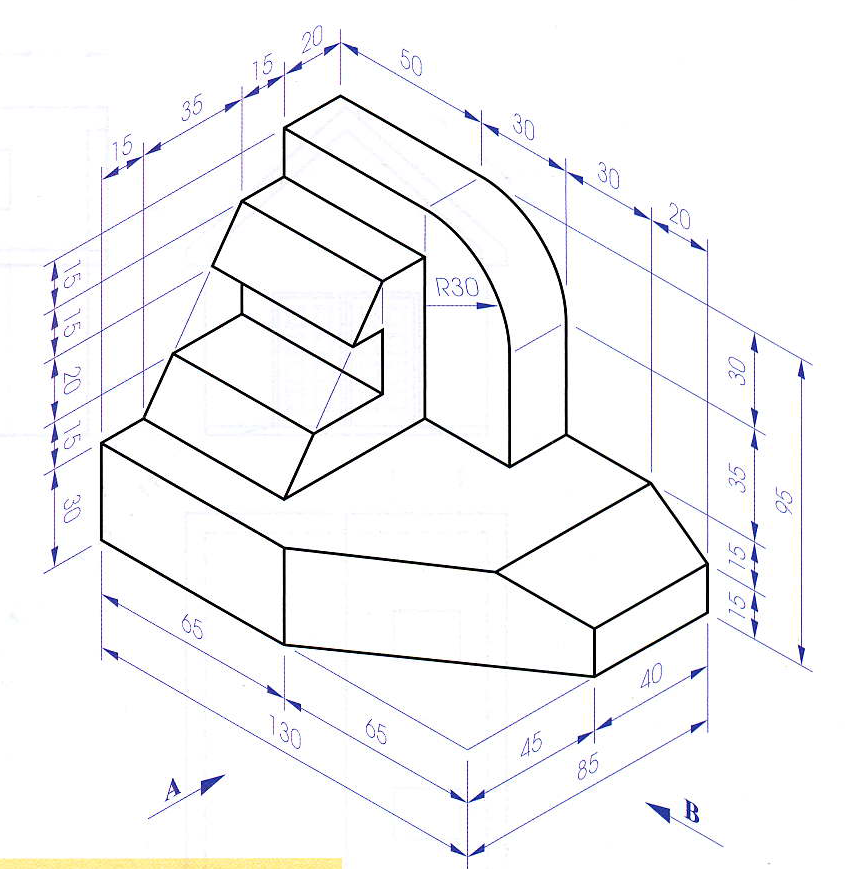 SEPTEMBER   TEST
DATE:
NAME:
MARKING SCHEME
ELEV. 20
PLAN 20
EVIEW 20
NEAT 40
TOTAL 100
Down 115
In 150
DRAW
ELEVATION IN ARROW A
PLAN 
END VIEW IN DIRECTION OF ARROW B
Down 125
In 185
QUEST 1
100 MARKS
QUEST 2
100 MARKS
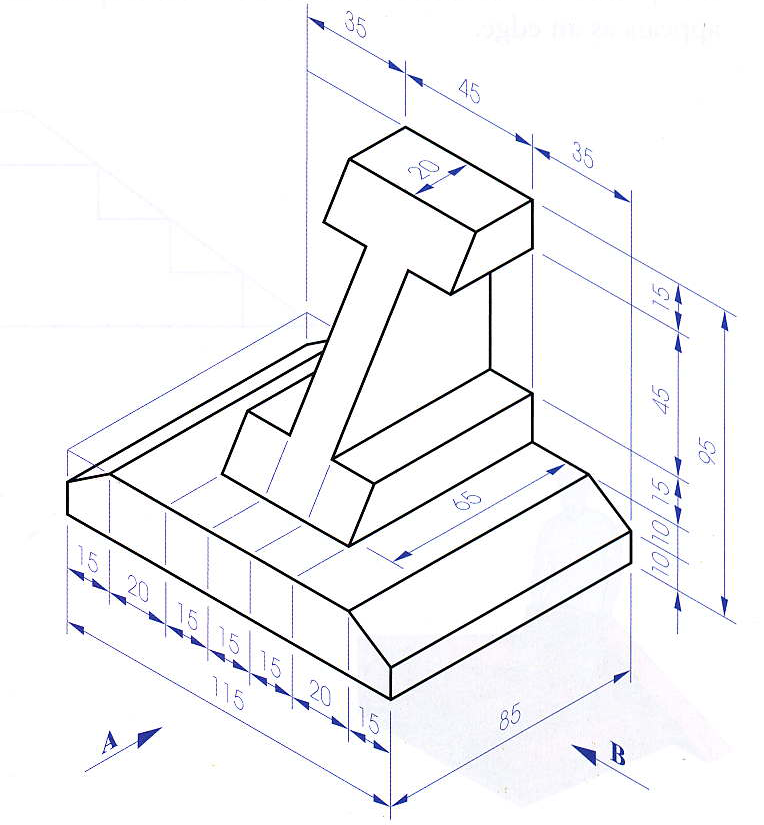 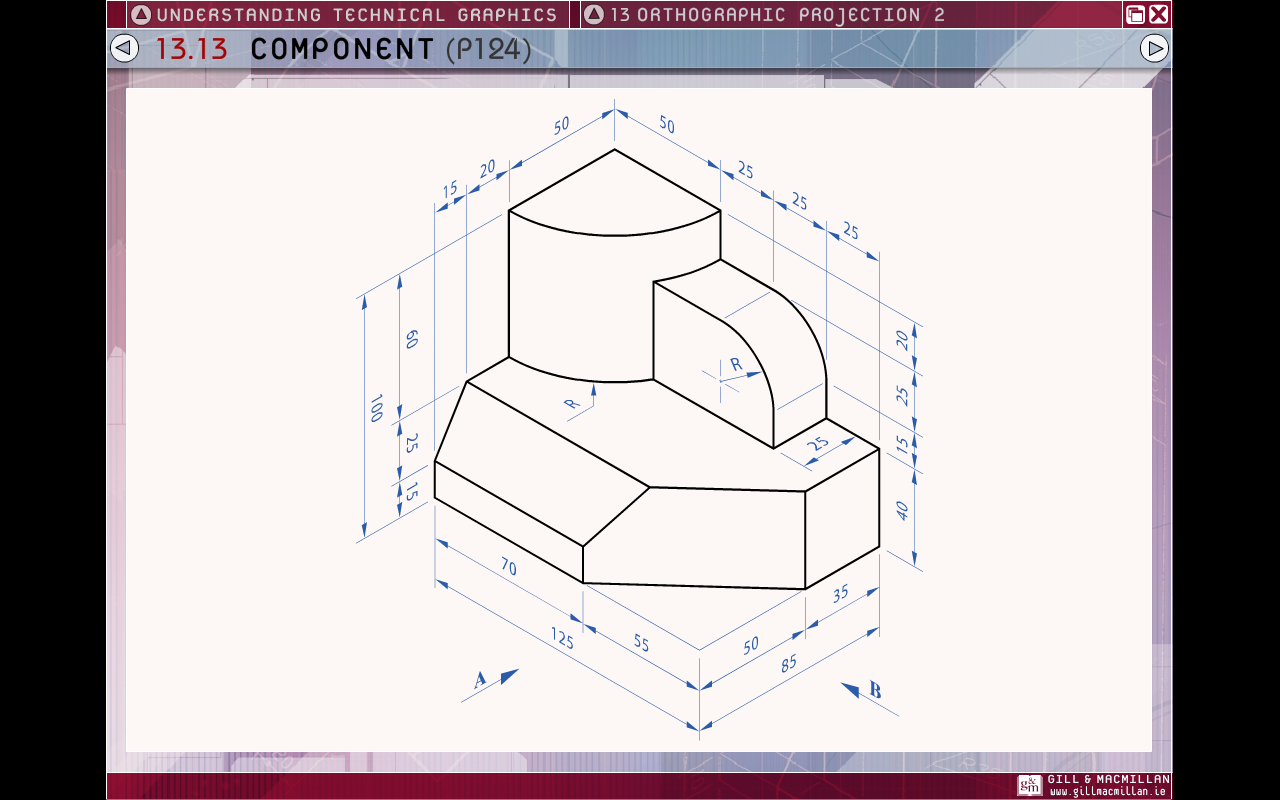 A
10 BONUS MARKS  FOR FINDING THE TRUE SHAPE OF THE SURFACE  A